МЕДИЦИНСКИ УНИВЕРСИТЕТ – ПЛЕВЕН
ФАКУЛТЕТ „ОБЩЕСТВЕНО ЗДРАВЕ“
ЦЕНТЪР ЗА ДИСТАНЦИОННО ОБУЧЕНИЕ
ЛЕКЦИЯ №6
МЕДИКО-СОЦИАЛНИ АСПЕКТИ НА ДЕТСКАТА СМЪРТНОСТ
Доц. д-р Стела Георгиева, дм
Катедра „Общественоздравни науки“
ПЛАН НА ЛЕКЦИЯТА
Основни понятия и коефициенти

Тенденции на детската смъртност в света

Тенденции на детската смъртност в България
Основни понятия и коефициенти
Общ коригиран и некоригиран показател „Детска смъртност“
Специфични показатели за детска смъртност
Детска смъртност по пол
Детска смъртност по местоживеене
Детска смъртност по възраст
Детска мъртност по причини
Смъртност до 5-годишна възраст
Детска смъртност – некоригиран показател
Отразява честотата на умиране на децата през първата година от живота (0-365 ден)
брой умрели деца на възраст 0-365 д. през 
          дадена година на дадена територия
--------------------------------------------------------------------- х 1000
	брой живородени деца през същата година
Детска смъртност – коригиран показател
Отразява честотата на умиране на децата през първата година от живота (0-365 ден)
Корекцията взема под внимание децата, които са родени през предходната календарна година, но все още не са навършили 1-годишна възраст
брой умрели деца на възраст 0-365 д. през дадена година
			   на дадена територия
------------------------------------------------------------------------------------- х 1000
2/3 от броя живородени деца в настоящата календ. год. +
1/3 от броя на живородените деца в предходната календ. год.
Скала за оценка на детската смъртност
Детската смъртност се измерва на 1000 живородени деца (в промили - ‰)
Оценява се по следната международно приета скала:
		Мн. ниска – под 5 ‰
		Ниска – 5 – 10 ‰
		Средна – 10 – 25 ‰
		Висока – 25 – 50 ‰ 
		Мн. висока – над 50 ‰
Специфични коефициенти да детска смъртност
Детска смъртност по пол – отразява честотата на умиранията сред живородените момчета или момичета
брой умрели момчета от 0-365 д. през дадена година на 
дадена територия
------------------------------------------------------------------------------------- х 1000
			общ брой живородени момчета


	Аналогично изчисление може да се направи за смъртността при живородените момичета
Специфични коефициенти да детска смъртност
Детска смъртност по местоживеене – отразява честотата на умиранията сред живородените в градовете и в селата
брой умрели деца от 0-365 д. през дадена година в селата
------------------------------------------------------------------------------------- х 1000
			общ брой живородени в селата


	Аналогично изчисление може да се направи за смъртността при живородените в градовете
Специфични коефициенти да детска смъртност
Детска смъртност по възраст (по периоди от първата година) – отразява честотата на умиранията сред живородените в определен период
В акушерската и неонатологичната практика са обособяват следните периоди:
    неонатален период (0-28 ден), който се разделя на        ранен (0-6 ден) и късен (7-28 ден)
    постнеонатален период (29 ден – 1 година)
    перинатален период (22 гестационна седмица до 6 ден)
Съответно на тази периодизация се изчисляват възрастово специфични показатели, които носят името на периода, за който се отнасят
Специфични коефициенти да детска смъртност
Неонатална смъртност – отразява честотата на умиранията сред живородените до 28-я ден






Аналогично би могло да се изчисли ранна и късна неонатална смъртност, но това се прави по-рядко
брой умрели деца от 0-28 ден
------------------------------------------- х 1000
   общ брой живородени деца
Специфични коефициенти да детска смъртност
Постеонатална смъртност – отразява честотата на умиранията сред децата на възраст от 29-я ден до 1 г.






Корекцията в знаменателя изисква от общия брой живородени да се извадят починалите през неонаталния период (до 28-я ден)
брой умрели деца от 29 ден до 1 година
----------------------------------------------------------- х 1000
   живородени деца, преживели 28-я ден
Специфични коефициенти да детска смъртност
Перинатална смъртност – отразява честотата на умиранията от 22 гестационна седмица (г.с.) до 6-я ден
мъртвородени + умрели до 6-я ден
--------------------------------------------------- х 1000
  		     живородени деца
Специфични коефициенти да детска смъртност
Значение на показателя перинатална смъртност:
Премахва различията в определенията за живородено и мъртвородено дете
Характеризира работата на звената за антенатална помощ и позволява оценка на качеството на родилната помощ и неонаталните грижи
Обобщава данните за мъртворажданията и умиранията до 7-я ден поради общите причини за смърт на децата
Специфични коефициенти да детска смъртност
Детска смъртност по причини – отразява честотата на умиранията от определен клас заболявания или от конкретно заболяване






Аналогични изчисления могат да се направят за всяка отделна причина
брой умрели деца от 0-365 ден от вродени аномалии
---------------------------------------------------------------------------- х 1000
			общ брой живородени деца
Смъртност до 5-годишна възраст
Отразява честотата на умиранията на децата от 0 до 5-годишна възраст
брой умрели деца на възраст 0-5 г. през дадена
	    година на дадена територия
--------------------------------------------------------------------- х 1000
общ брой живородени деца през същата година
Скала за оценка на смъртността до 5 години
Смъртността до 5 години се измерва на 1000 живородени деца (в промили - ‰)
Оценява се по следната международно приета скала:
		Мн. ниска – под 10 ‰
		Ниска – 10 – 20 ‰
		Средна – 20 – 50 ‰
		Висока – 50 – 100 ‰ 
		Мн. висока – над 100 ‰
ХАРАКТЕРИСТИКИ НА ДЕТСКАТА СМЪРТНОСТ В СВЕТА
През 2018 г. общо за света детската смъртност е в границите на високите стойност – около 32 ‰
Детската смъртност показва вариации в широк диапазон между отделните страни и региони: 
Африка - 60 ‰
Азия – 31,5 ‰
Латинска Америка и Карибски басейн – 18,8 ‰
Европа – 3,4 ‰ 
Между най-ниските и най-високите регистрирани стойности има повече от 30 пъти разлика
Детската смъртност в света и по региони за периода 1950-2050 бележи тенденция към снижаване
Детска смъртност по региони, 2018
Майчина смъртност по региони, 2018
Обхватът с имунизации на децата в най-бедните страни е между 43-73%
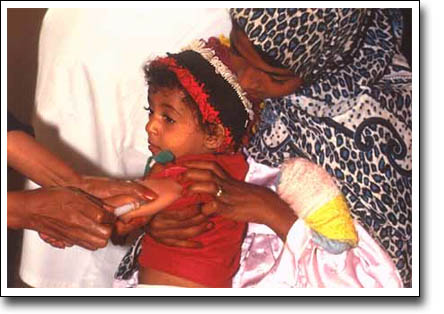 Много от децата в развиващите се страни нямат достъп до чиста питейна вода и основни санитарни удобства
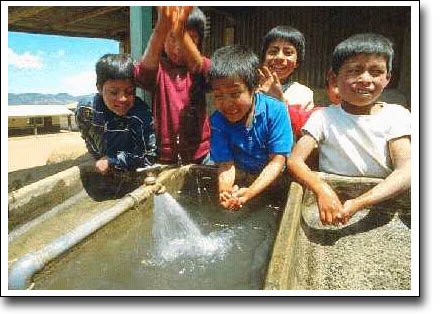 Обучението на момичетата поне до 6-ти клас гаранитра значително намаляване на нивата на детската смъртност
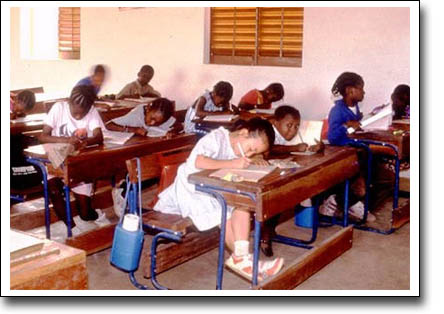 Сравнителен анализ на ранжирането на причините за детска смъртност в развити и развиващи се страни
Развити страни			
Състояния в перинаталния период
Вродени аномалии
Болести на дихателната система

Развиващи се страни
Ваксинопредотвратими заболявания
Заболявания с диариен синдром
Болести на дихателната система
Характеристики на детската смъртност в България
Детската смъртност в България е в границите на ниските стойности. За 2018 г. – 5,8 ‰.
Наблюдават се териториални различия в нивото на детската смъртност: най-ниски стойности в София –град 4,2 ‰, най-високи – в област Сливен – 12,5 ‰ 
По-висока детска смъртност в селата - 8,1 ‰, в сравнение с градовете 5,0 ‰
Водещите причини за детска смъртност в България са същите както в развитите страни
ЗНАЧЕНИЕ НА ДЕТСКАТАТА СМЪРТНОСТ КАТО ОСНОВЕН ИНДИКАТОР ЗА ОБЩЕСТВЕНОТО ЗДРАВЕ
Високо информативен показател за нивото на общественото здраве
Добре отразява социално-икономическото развитие на дадена страна
Чувствителен към социално-икономическите промени 
Отразява нивото, качеството и ефективността на здравната помощ
Има най-важно значение за стойността на СППЖ
Измерва умиранията на децата в най-ранимия и зависим период от живота
Средна продължителност на предстоящия живот
Средна продължителност на предстоящия живот
Средният брой години, които предстои да преживее дадено поколение при условие, че  показателите за повъзрастова смъртност се запазят непроменени през целия живот на това поколение

Хипотетичен показател – изчислява се с помощта на таблици за смъртност, като приема константни коефициенти за повъзрастова смъртност
Съкратена таблица за смъртност
Нарастване на СППЖ в САЩ за 100-годишен период
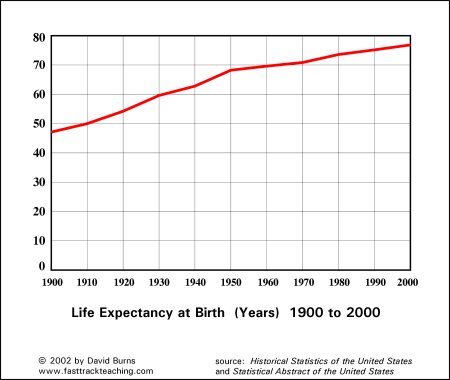 Намаляване на детската смъртност в САЩ за 100-годишен период
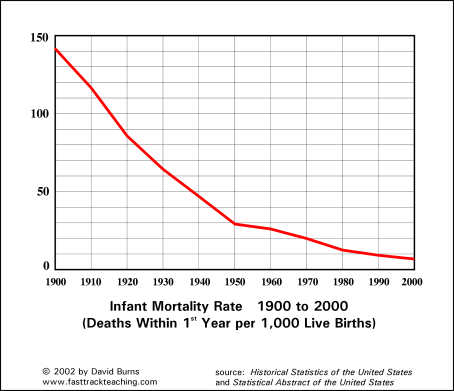 ТЕНДЕНЦИИ НА СППЖ   ПО РЕГИОНИ НА СВЕТА
Source: United Nations, World Population Prospects: The 2004 Revision (medium scenario), 2005.
ТЕНДЕНЦИИ НА СППЖ   ПО РЕГИОНИ НА СВЕТА - АФРИКА
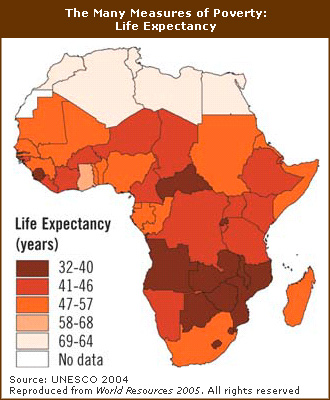 <= 15
<= 12
<= 9
<= 6
<= 3
European Region
6.95
No data
2016
Min = 0
РЕДУКЦИЯ В СРЕДНАТА ПРОДЪЛЖИТЕЛНОСТ НА ЖИВОТА ПОРАДИ УМИРАНИЯ ПРЕДИ 65 г. В ЕВРОПА
Италия – 3,58 г.
Полша – 6,66 г.
България – 7,12 г. 
Русия – 12,34 г.
13,3
11,2
<= 22
<= 20
<= 18
<= 16
<= 14
European Region
17.16
No data
2016
Min = 12
СРЕДНА ПРОДЪЛЖИТЕЛНОСТ НА ЖИВОТА НА 65-ГОД. ВЪЗРАСТ, ЕВРОПЕЙСКИ РЕГИОН
Франция  – 20,81 г.
Полша – 17,04 г.
България – 14,89 г. 
Молдова – 13,13 г.
20,2
Нови индикатори за продължителност на живота
HALE/DALE
Години очаквана продължителност на живота в добро здраве –
Средният брой години в състояние на пълно здраве, които едно новородено може да очаква да преживее при сегашните коефициенти на смъртност и влошено здраве
Нови индикатори за продължителност на живота
DALE се изчислява, като от очакваната средна продължителност на живота се извадят броят години в лошо здраве, умножен с тегловни коефициенти, отчитащи тежестта на заболяванията
Нови индикатори за продължителност на живота
Бедните страни губят много повече години живот поради лошо здраве и инвалидност, тъй като честотата на засягане в детска и млада възраст е много по-висока при тях.
Бедни страни – загуби 14% от живота 
Богати страни – загуби 9% от живота
Нови индикатори за продължителност на живота
Най-голяма DALE имат:
Австралия 		73,2 г.
Франция 		73,1 г.
Швеция		73,0 г.
Испаня		72,8 г.
Италия		72,7 г.
Гърция		72,5 г.
Швейцария		72,5 г.
Монако		72,4 г.

В 32 страни DALE е под 40 год., най често поради тежка епидемия от СПИН – Сиера Леоне, Нигер, Малави, Зимбабве, Ботсвана, Уганда, Замбия, Руанда, Мали Етиопия (от 25,9 г. до 33,5 г.)
<= 75
<= 71
<= 67
<= 63
<= 59
European Region
67.34
No data
2007
Min = 55
DALE НА СТРАНИТЕ В ЕВРОПА
Франция  – 73,4г.
Полша – 67,1 г.
България – 66 г. 
Украйна – 59,8 г.
Нови индикатори за продължителност на живота
DFLE – очаквана продължителност на живота без нарушения на физическата дееспособност (без затруднения в извършването на ежедневните дейности)

QALY – измерва ползата от различни видове здравни интервенции, измерена в години спечелен живот при добро качество на живота

DALY – измерва годините загубен живот поради  преждевременна смъртност и инвалидност и се използва при оценка на обществената тежест на оделните заболявания
Нови индикатори за продължителност на живота
DALY  се използва за:
Определяне на здравните приоритети
Идентифициране на непривилигировените групи от населението
Определяне фокуса на здравните интервенции
Осигуряване на средство за сравнение на резултатите от различни интервенции в процеса на здравно планиране и оценка
Нови индикатори за продължителност на живота
DALY  се използва за:
	Оценка  на тежестта на болестите върху обществото

	Повишаване на ефективността на разпределение на ресурсите в здравеопазването чрез идентифициране на здравни интервенции, които при определен здравен бюджет ще осигурят най-голямо подобряване на общественотно здраве, измерено чрез тежестта на болестите